Glenie T, Ruygrok P
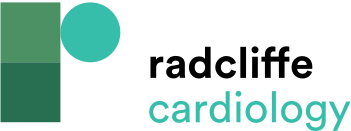 Kaplan–Meier Curves Showing Cumulative Survival at Short- and Long-term Follow-up
Citation: Interventional Cardiology 2012;7(2):104–7
https://doi.org/10.15420/icr.2012.7.2.104
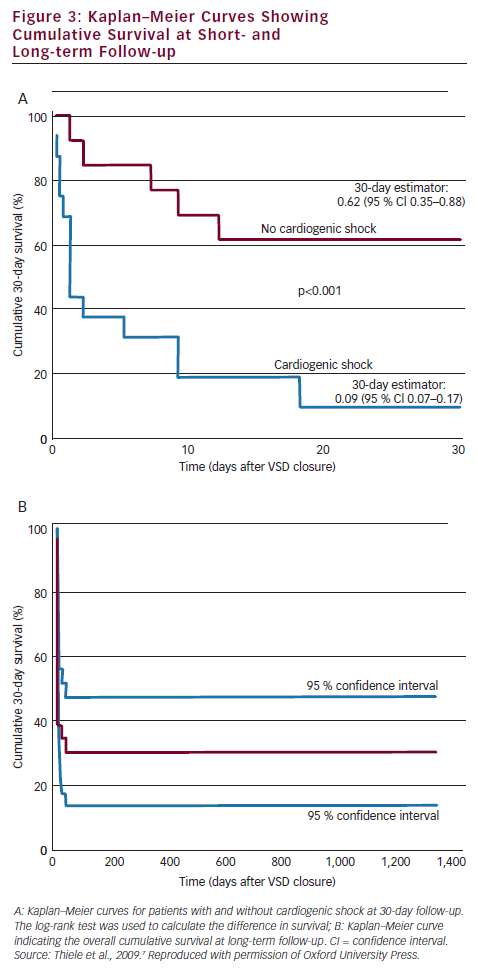